Uncertainty Analysis in Geological Modeling
Exploring the sources of uncertainty and the importance of uncertainty analysis in geological modeling
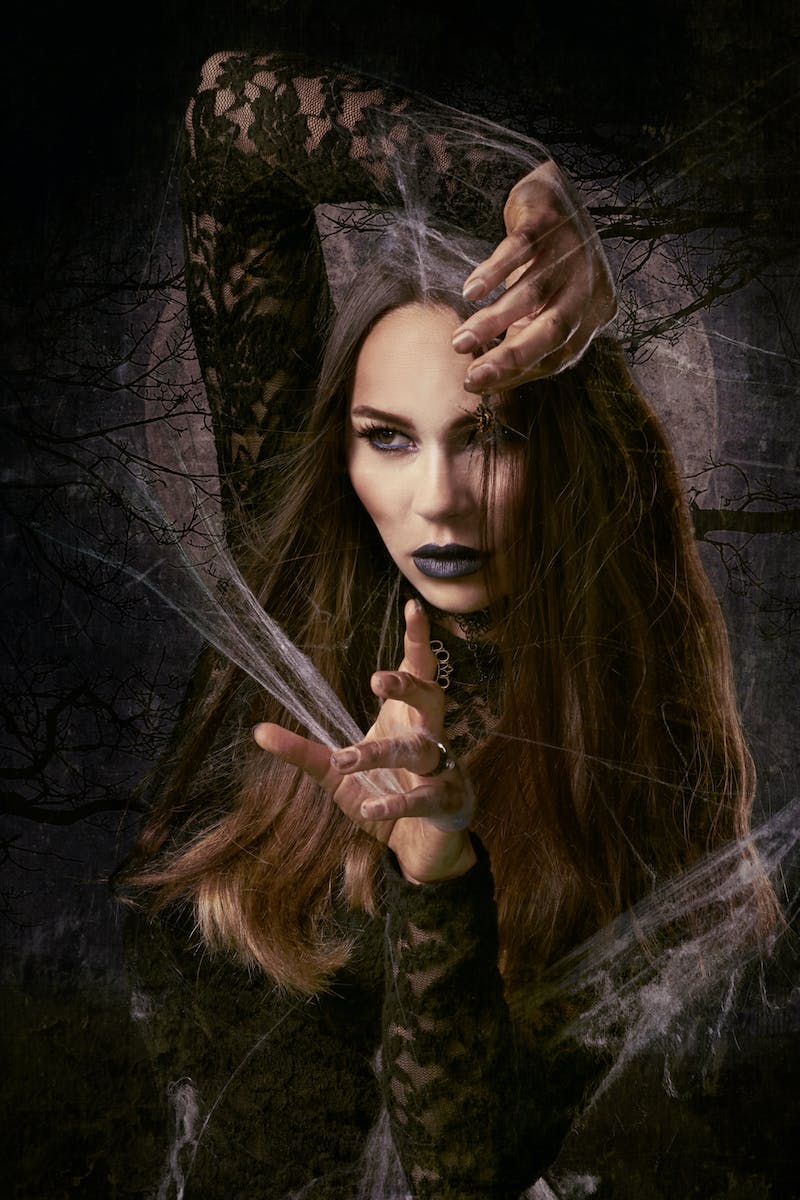 Introduction
• Uncertainty is inherent in geological modeling
• Static modeling software is used to create geological models
• Uncertainties include measurement accuracy, incomplete or missing data, and competition approximation
• Geological markers and sedimentary depositional environment also contribute to uncertainty
Photo by Pexels
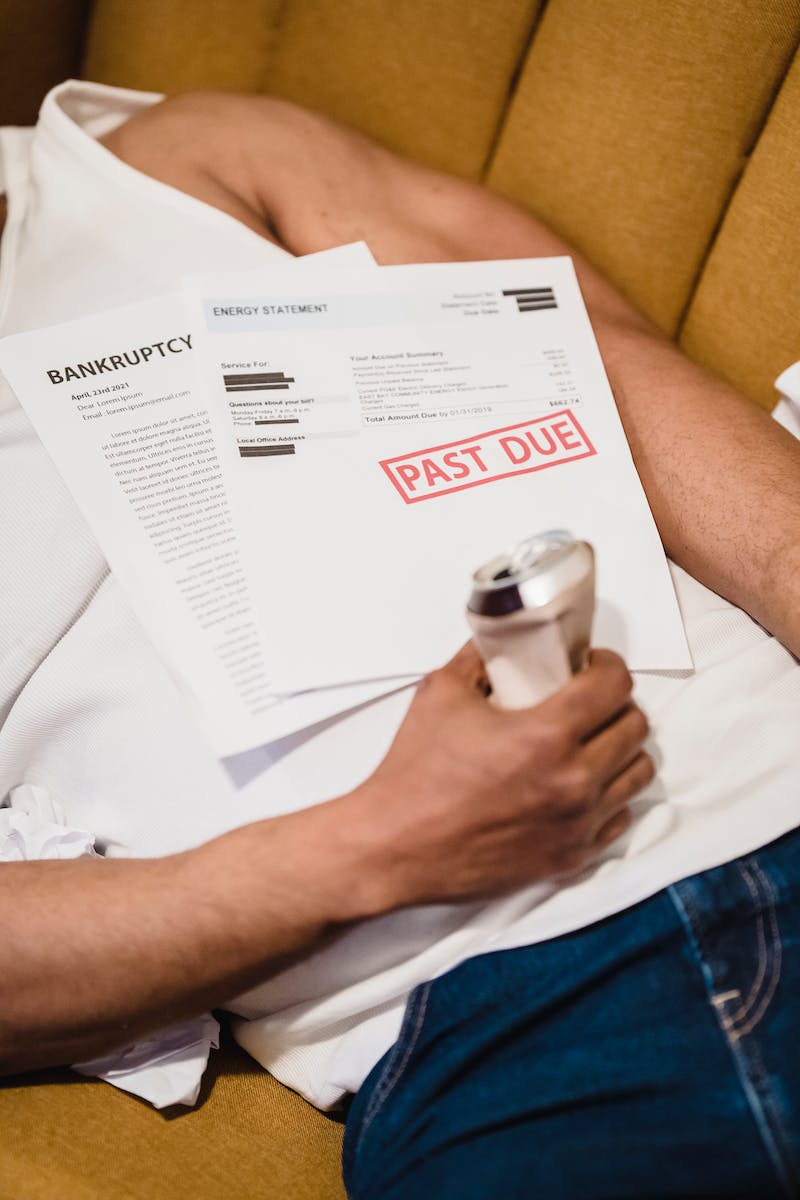 Sources of Uncertainty
• Measurement accuracy
• Incomplete or missing data
• Competition approximation
• Stochastic or probabilistic system
Photo by Pexels
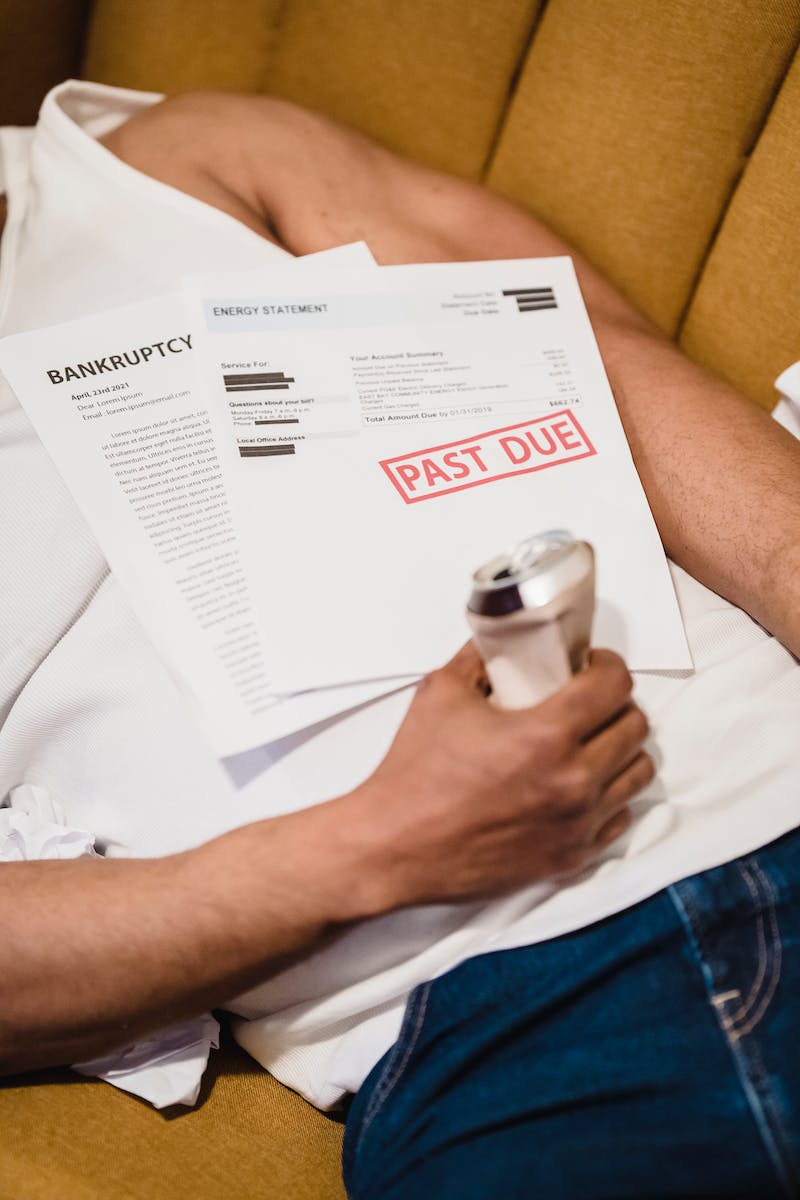 Petrophysical Uncertainty
• Permeability distribution
• Porosity distribution
• Water saturation
• Flirt contact location
Photo by Pexels
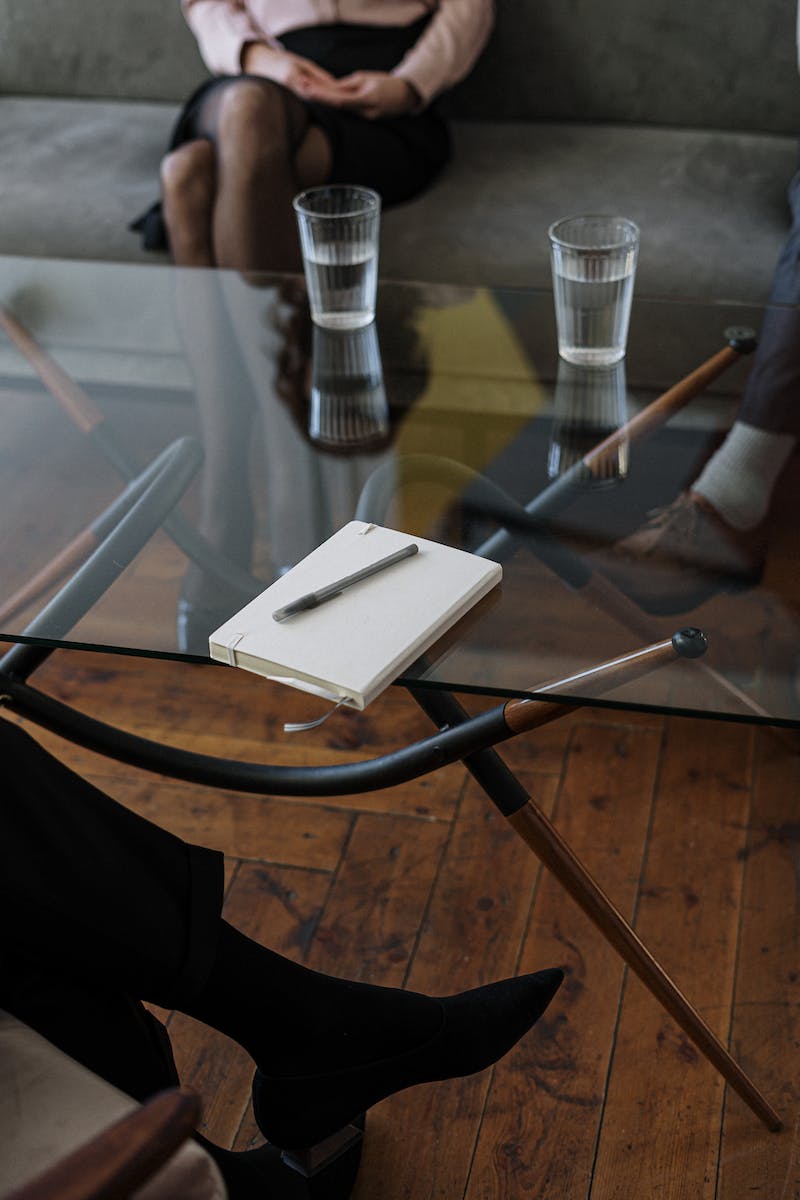 Uncertainty Analysis
• Software enables uncertainty analysis
• Multiple realizations and scenarios are created
• Tornado diagram helps identify influential parameters
• Variogram analysis aids in estimating permeability distribution
Photo by Pexels
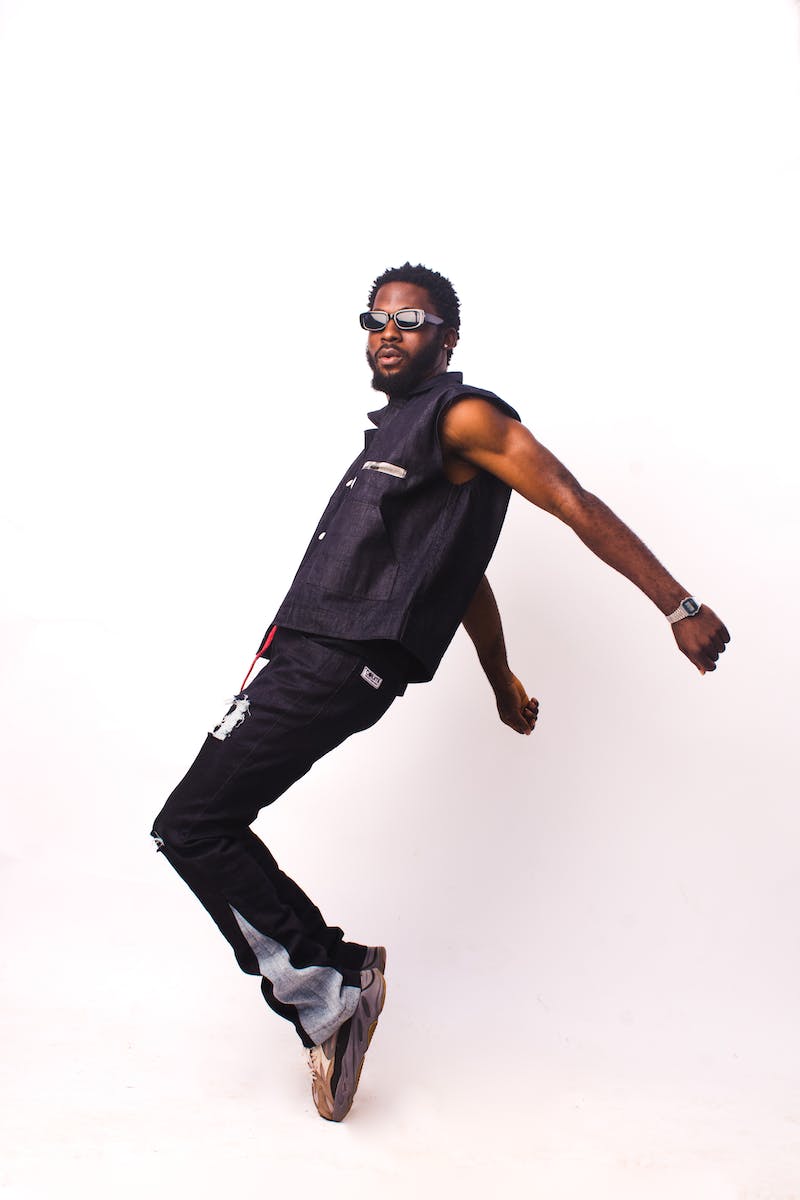 Dynamic Modeling
• Conversion from static to dynamic model
• Reservoir engineering perspective
• Material balance model
• Tank models and reservoir simulation
Photo by Pexels
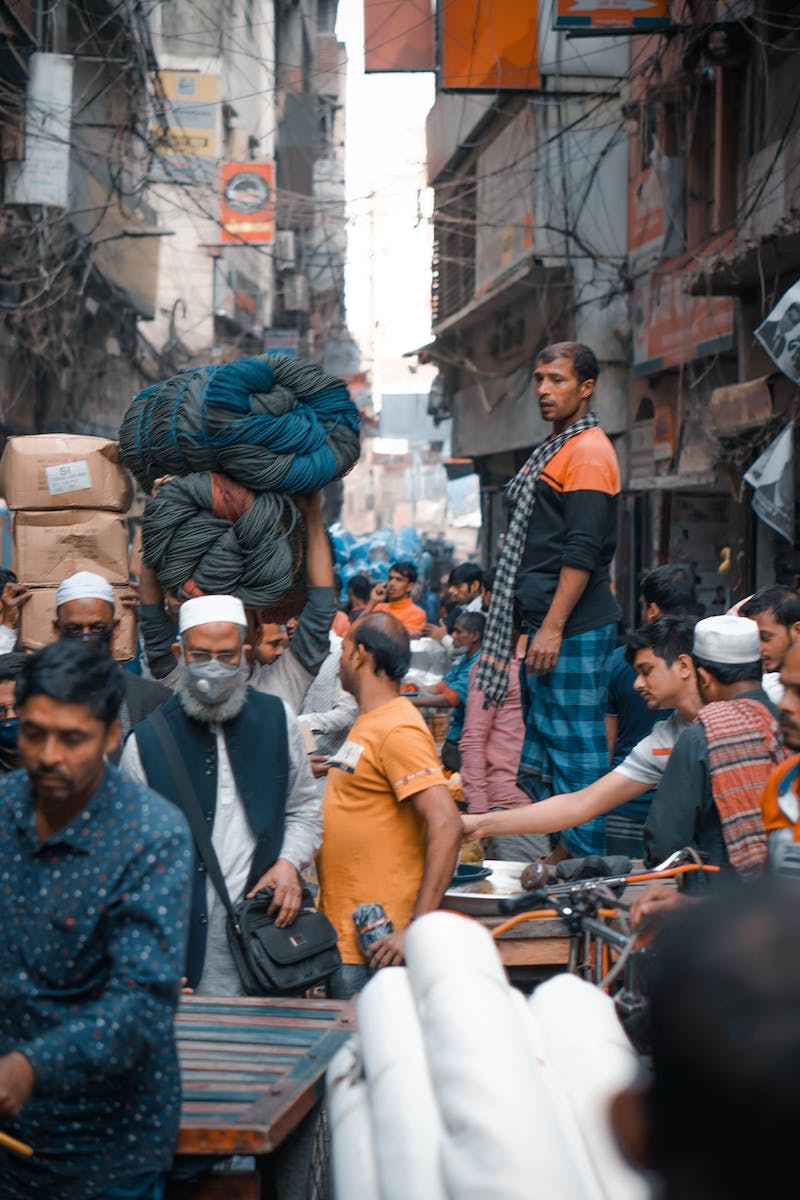 Initialization and Initial Condition
• Equilibration method for initializing pressure and saturation
• Hydrostatic calculation for pressure distribution
• Saturation function for assigning saturation values
• Inital contacts and density calculations
Photo by Pexels
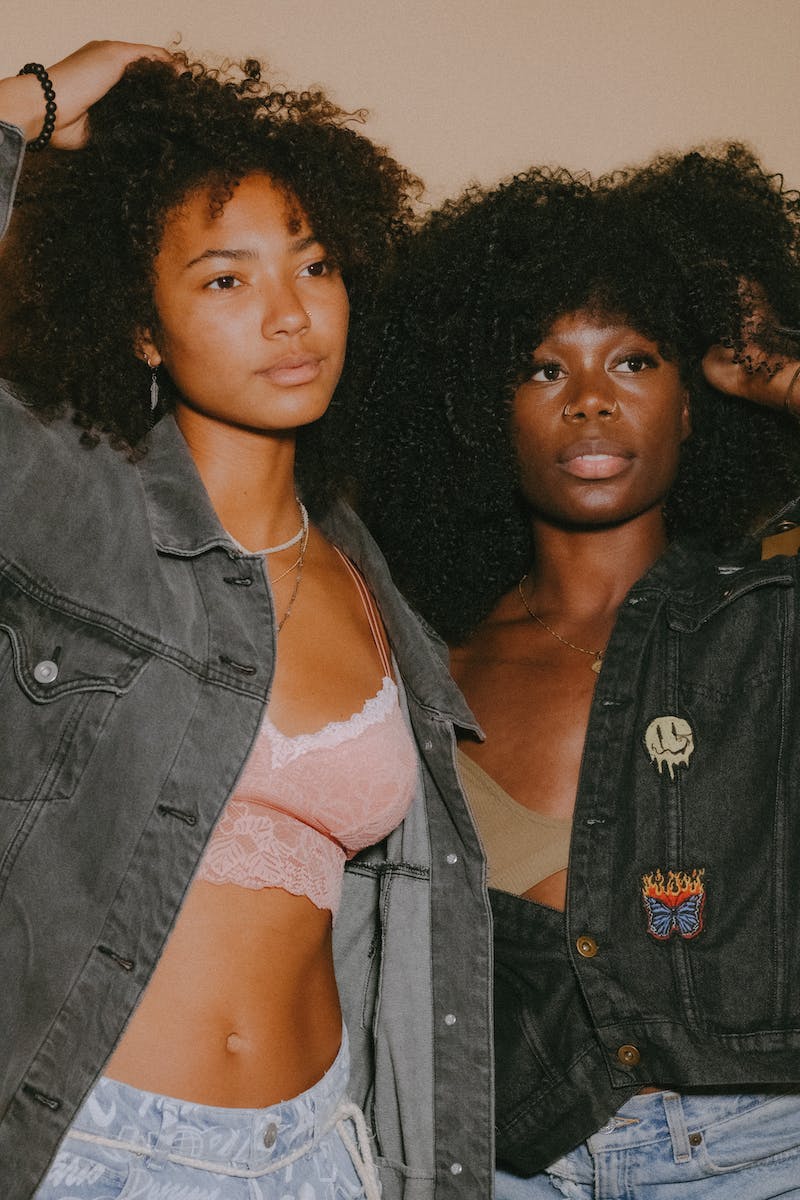 Wrap Up
• Uncertainty analysis leads to more robust geological models
• Dynamic modeling brings the reservoir to life
• Integration of reservoir, well, and surface facilities
• Initialization sets the stage for flow simulation
Photo by Pexels